«СВОБОДНАЯ   ЛЮБОВЬ»
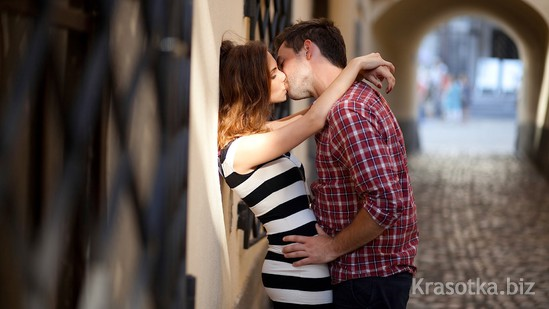 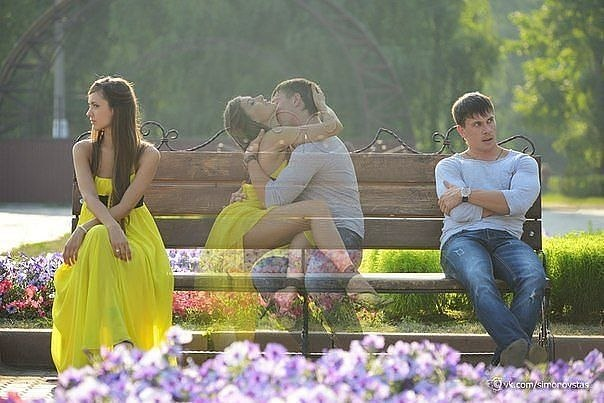 «ВЫ   ЕГО   ЛЮБИЛИ? НЕУЖЕЛИ?»
ПРИТЧА «ДЕВУШКИ  КАК  ЯБЛОКИ»
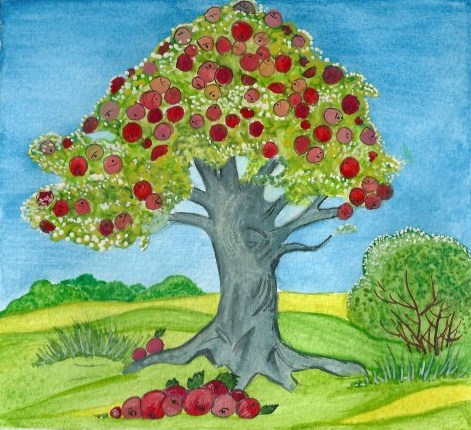 -«….» – один из важнейших факторов общественного развития. 

-По Канту, «….» есть «некоторая ощущаемая зависимость частной воли от общей».
НРАВСТВЕННОСТЬ И  ЗДОРОВЬЕ.ФОРМИРОВАНИЕ ПРАВИЛЬНОГО ВЗАИМООТНОШЕНИЯ ПОЛОВ
Брызгалова Е.С. 
учитель ОБЖ МБОУ СОШ № 8 г. Холмск
Семья —
- это выработавшаяся за многие века форма объединения людей мужского и женского пола в интересах создания нормальных условий для их повседневной жизнедеятельности, сохранения здоровья, рождения и воспитания детей, передачи жизненного опыта, осуществления преемственности поколений. 

- ФУНКЦИИ СЕМЬИ:
СЕМЬЯ
ГАРМОНИЧНАЯ     СЕМЬЯ
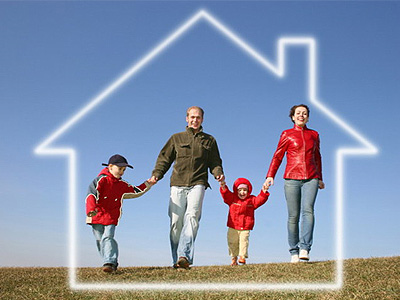 главное в супружеских отношениях:
чуткость, внимание, ласка
 наличие детей
 сексуальная гармония 
 материальная обеспеченность
 преданность семье
умение интересно проводить свободное время. 
умение супруги(га) вести домашнее хозяйство и кулинарные (мастеровые) навыки
 чувство юмора
другие критерии
Факторы, влияющие на исход заключения брака:
психологическая совместимость супругов
Ценностно-идеологическая совместимость — совместимость жизненных ценностей, устремлений, интересов, убеждений людей. Чем ближе эти факторы, тем легче им понять друг друга. 
Согласованность функционально-половых ожиданий, представлений человека о своих правах, обязанностях, функциях в супружеском союзе. 
Совместимость индивидуально-психологических характеристик. Наиболее универсальные партнеры — флегматики: их устраивает любой темперамент, кроме собственного. Холерик -флегматик, меланхолик — сангвиник. Аккуратному трудно ужиться с неряшливым, честному — с лживым. Многочисленные исследования совместимости людей позволили сформулировать закон совместимости: врожденные качества супругов в совместимых парах должны быть контрастными, а приобретенные качества — подобными, схожими.
психологическая совместимость супругов
Культурный фактор определяет интеллектуальные и культурные запросы супругов и зависит от их образовательного уровня, профессии, досуговых интересов. Совместный активный отдых и физическая культура снимают многие проблемы.
Материальный фактор определяет вклад каждого из супругов в создание материальной базы семьи.
ВЫВОД:
В общем случае для обеспечения совместимости с другими людьми у человека должны быть три основных качества характера:
способность критически относиться к себе, 
терпимость к другим, 
доверие к другим.
Домашнее задание :
Найти определение в словаре следующим понятиям:
нравственность;
семья;
ответственность.

2. Правила этикета